The E3SMv2.1 Seasonal-to-Multiyear Large Ensemble (SMYLE) Forecast SystemA Comparative Global Skill Assessment
NCAR/CATALYST:  Steve Yeager1, Gerald Meehl1, Yaga Richter1, Nan 			   Rosenbloom1, Sasha Glanville1, Gary Strand1, Julie 			   Caron1

           DOE/E3SM:  Luke Van Roekel2, LeAnn Conlon2, Walter Hannah3, 			     Chris Golaz3
1NSF National Center for Atmospheric Research, Boulder, CO
2DOE Los Alamos National Laboratory, Los Alamos, NM
3DOE Lawrence Livermore National Laboratory, Livermore, CA
Extended Seasonal (S2I) Prediction
Predictability knowledge gap for timescales in-between traditional seasonal (0-12 month) and decadal (1-10 year) efforts

New experimental protocol needed to fill that gap:

Seasonal:  12-month hindcasts initialized monthly

Ext-Seasonal: 24+-month hindcasts initialized quarterly

Decadal:  10-year hindcasts initialized yearly
Predictability Sources and Timescales:
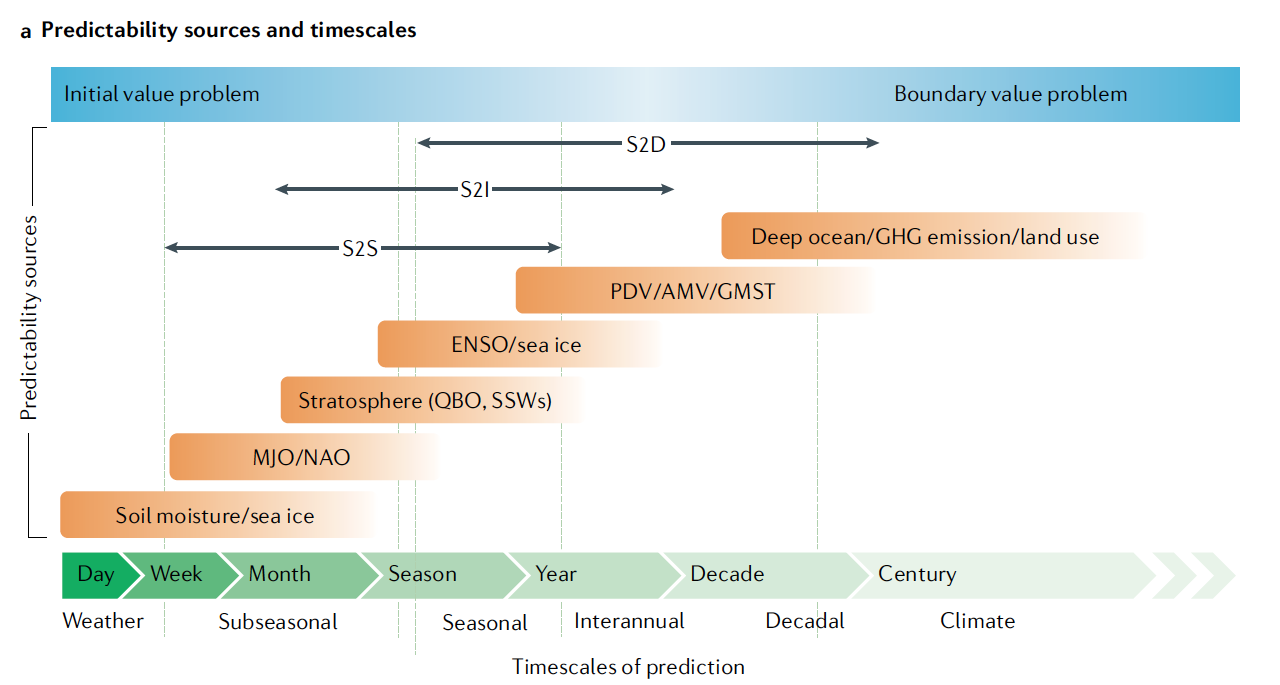 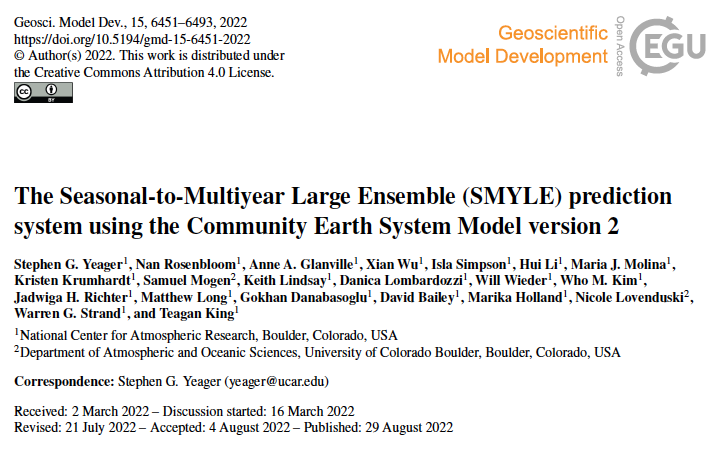 Yeager et al. (2022, Geosci Mod Dev, 10.5194/gmd-15-6451-2022)
Meehl et al. (2021, Nature Reviews, 10.1038/s43017-021-00155- x)
Extended Seasonal (S2I) Prediction
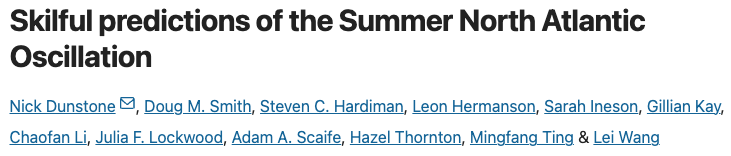 (2023, Communications Earth & Environment)
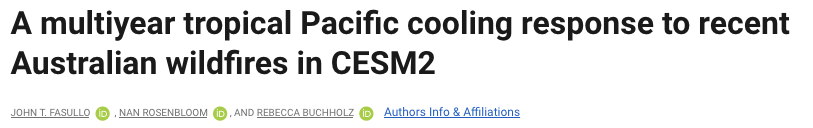 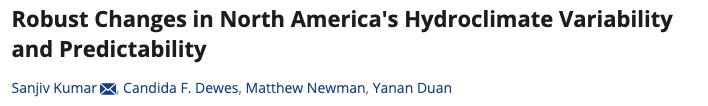 (2023, Earth’s Future)
(2023, Science Advances)
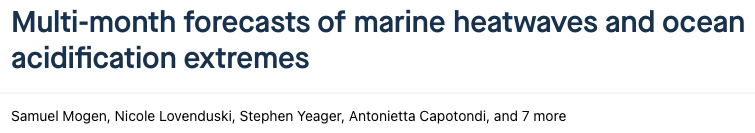 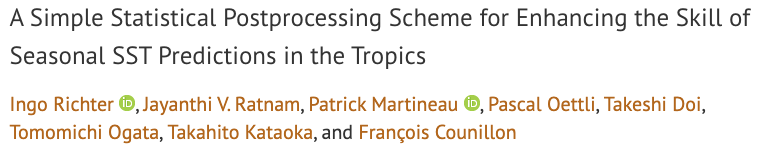 (2024, Nature Geoscience, in review)
(2024, Mon Wea Rev)
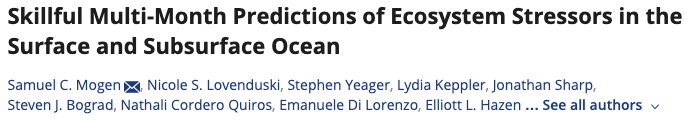 (2023, Earth’s Future)
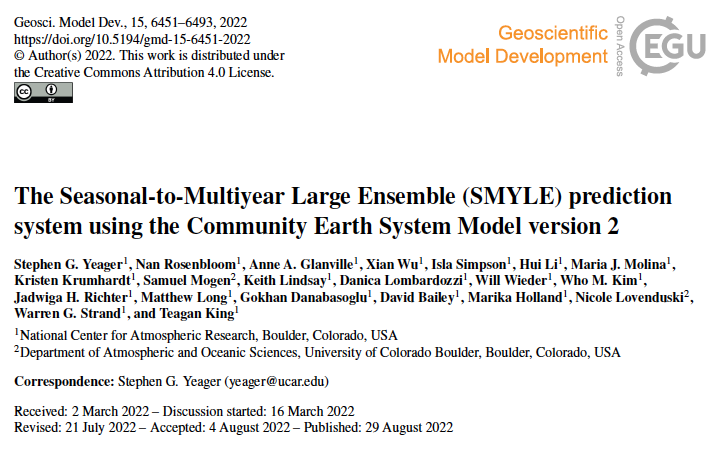 Yeager et al. (2022, Geosci Mod Dev, 10.5194/gmd-15-6451-2022)
Seasonal-to-MultiYear Large Ensemble
Hindcast Experiments
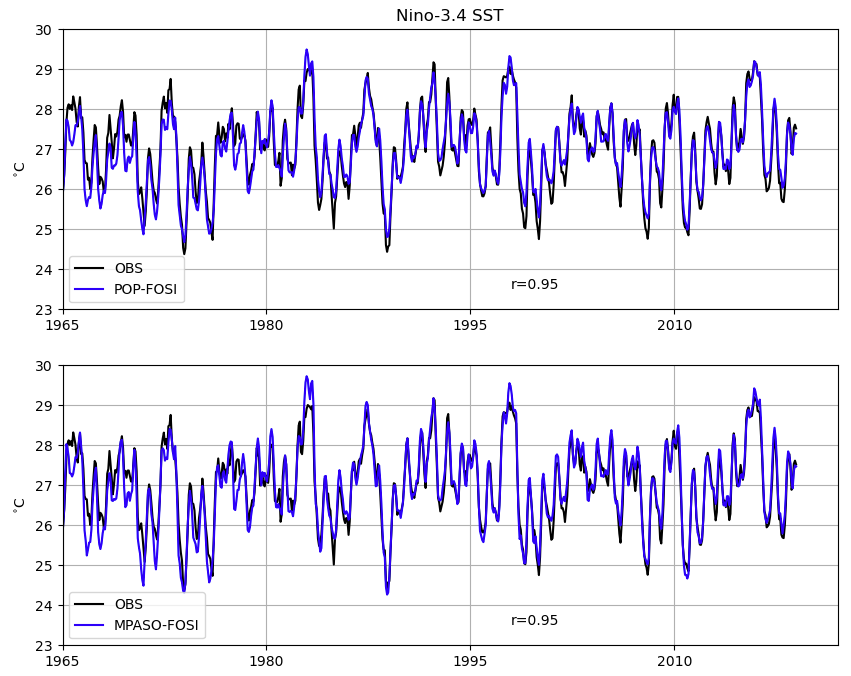 CESM2
POP FOSI:
E3SMv2.1
MPAS-O FOSI:
Forced Ocean/Sea-Ice (FOSI) simulations yield reasonable reproduction of historical ocean/sea-ice states (in particular, tropical Pacific)
Fidelity of Ocean Initial Conditions
SST Correlation:
SST RMSE:
Mean SST Bias:
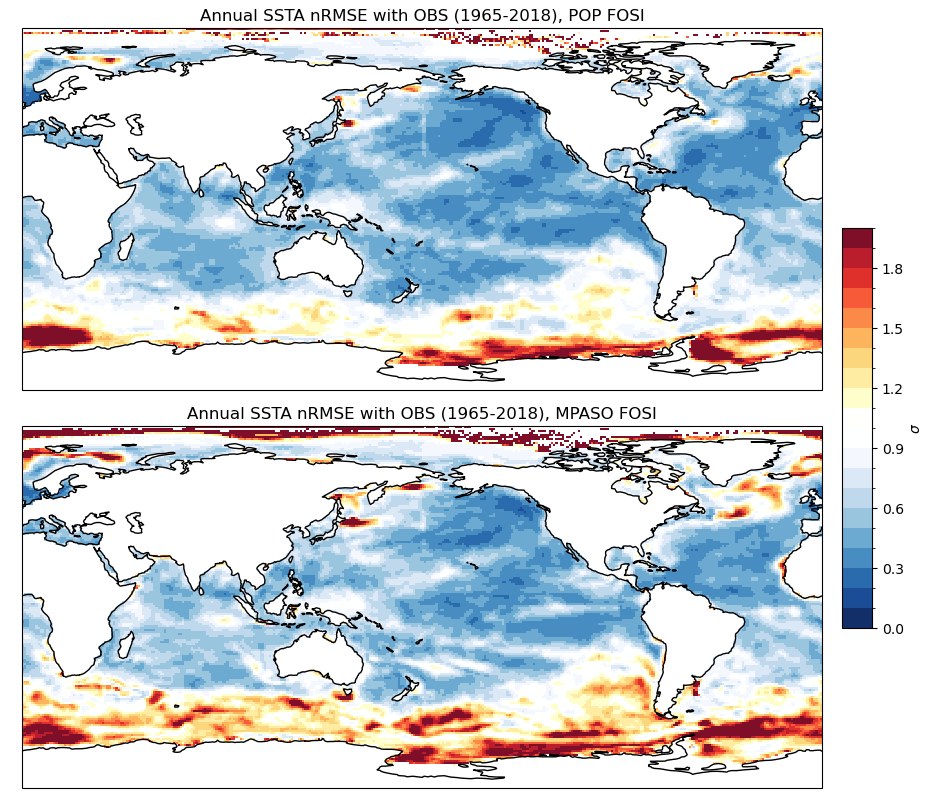 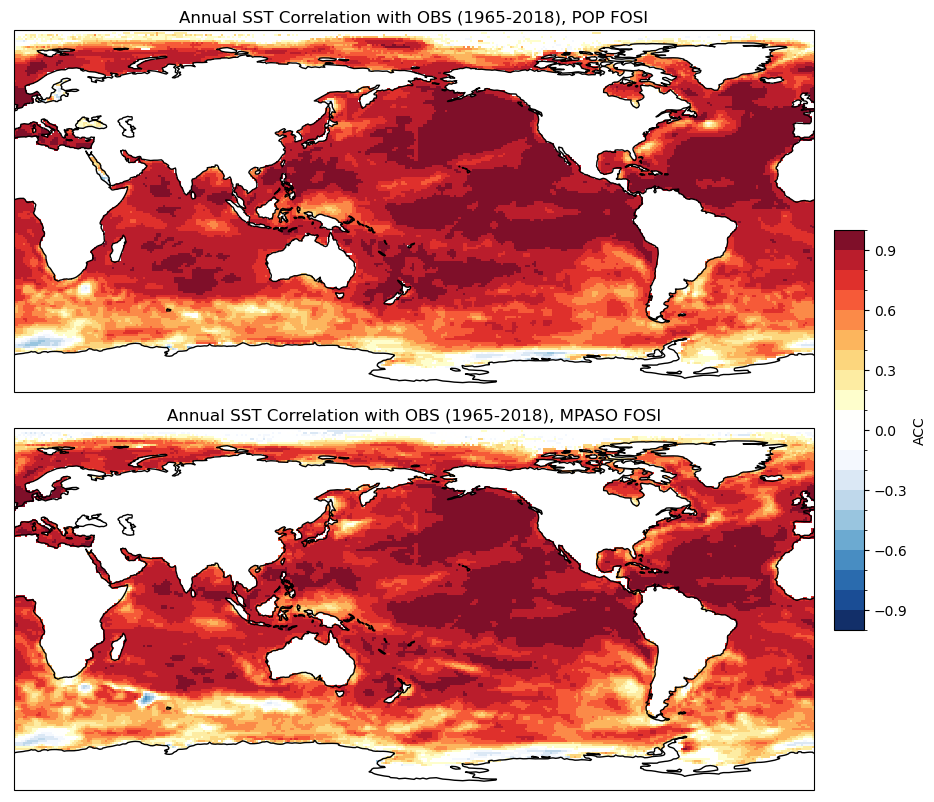 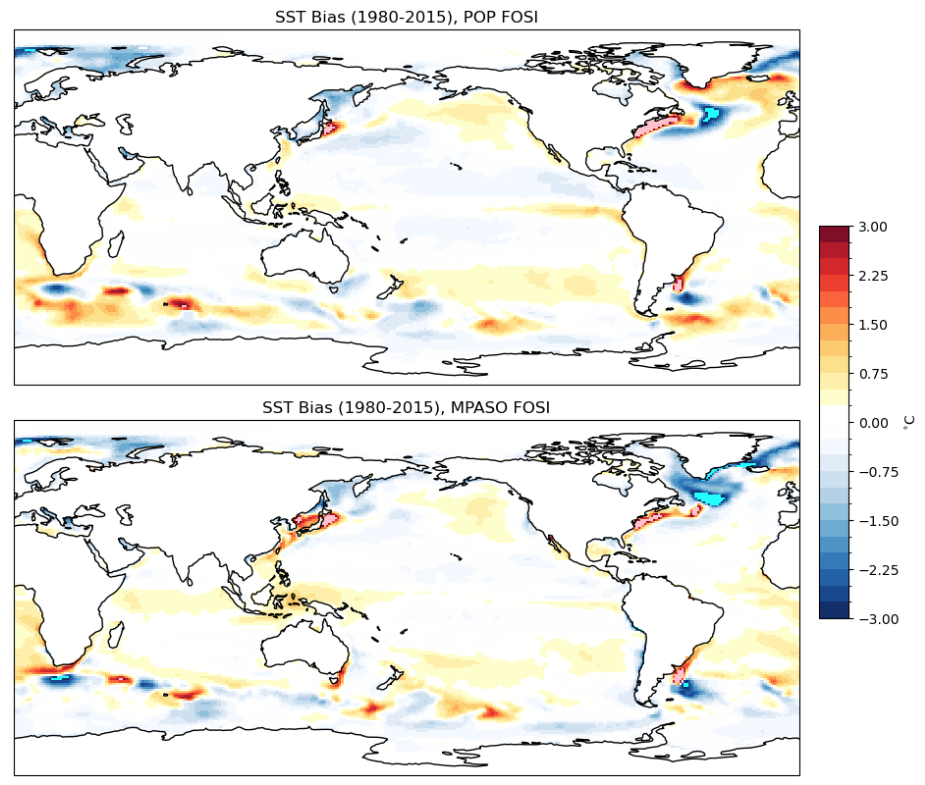 “Poor man’s data assimilation” for ocean/sea-ice  far from perfect!

Ocean initial conditions for E3SMv2.1-SMYLE are comparable to those used for CESM2-SMYLE
TOP ROW:  POP2
BOTTOM ROW:  MPAS-O
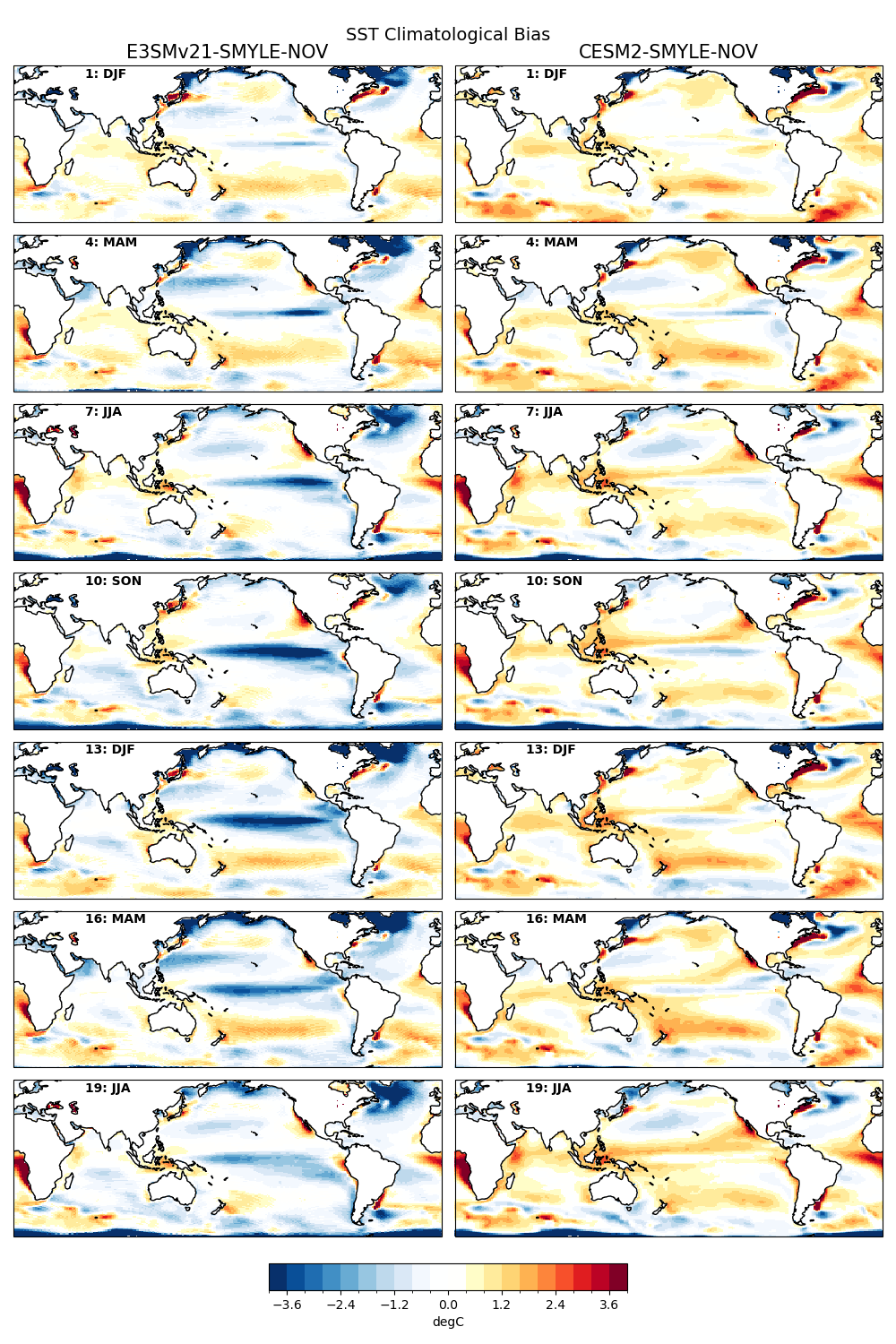 Hindcast Drift
SST Bias (Coupled Hindcasts):
SST Bias (FOSI):
Forecast Leadtime
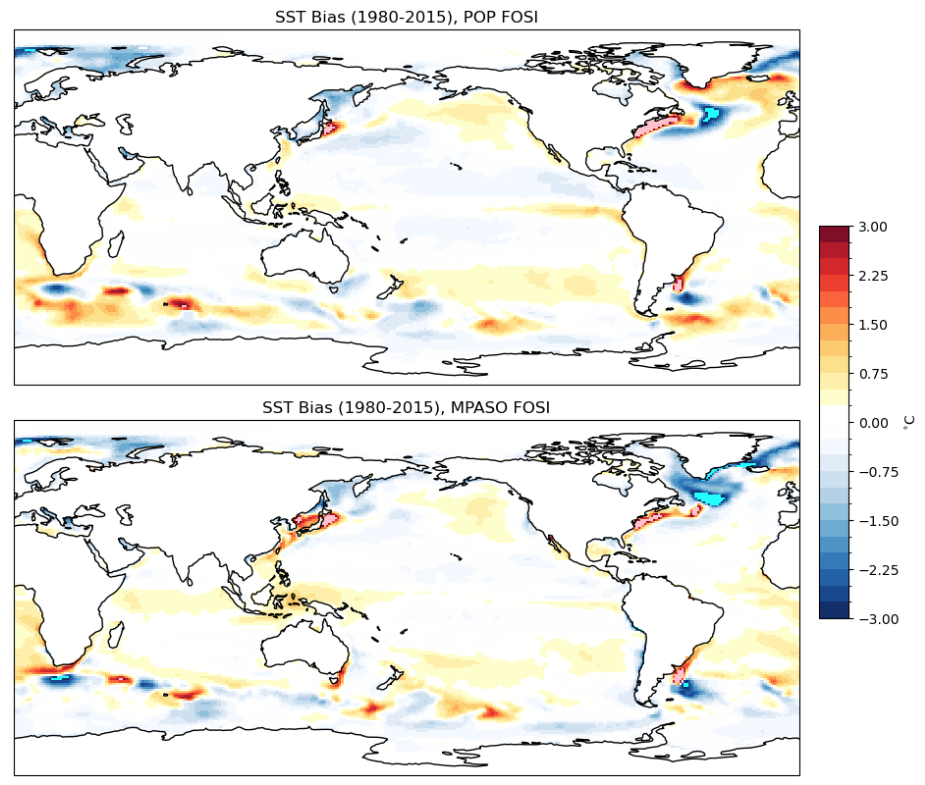 POP2
MPAS-O
Coupled model systematic bias develops rapidly

Very different lead-dependent bias patterns in E3SMv2.1 and CESM2
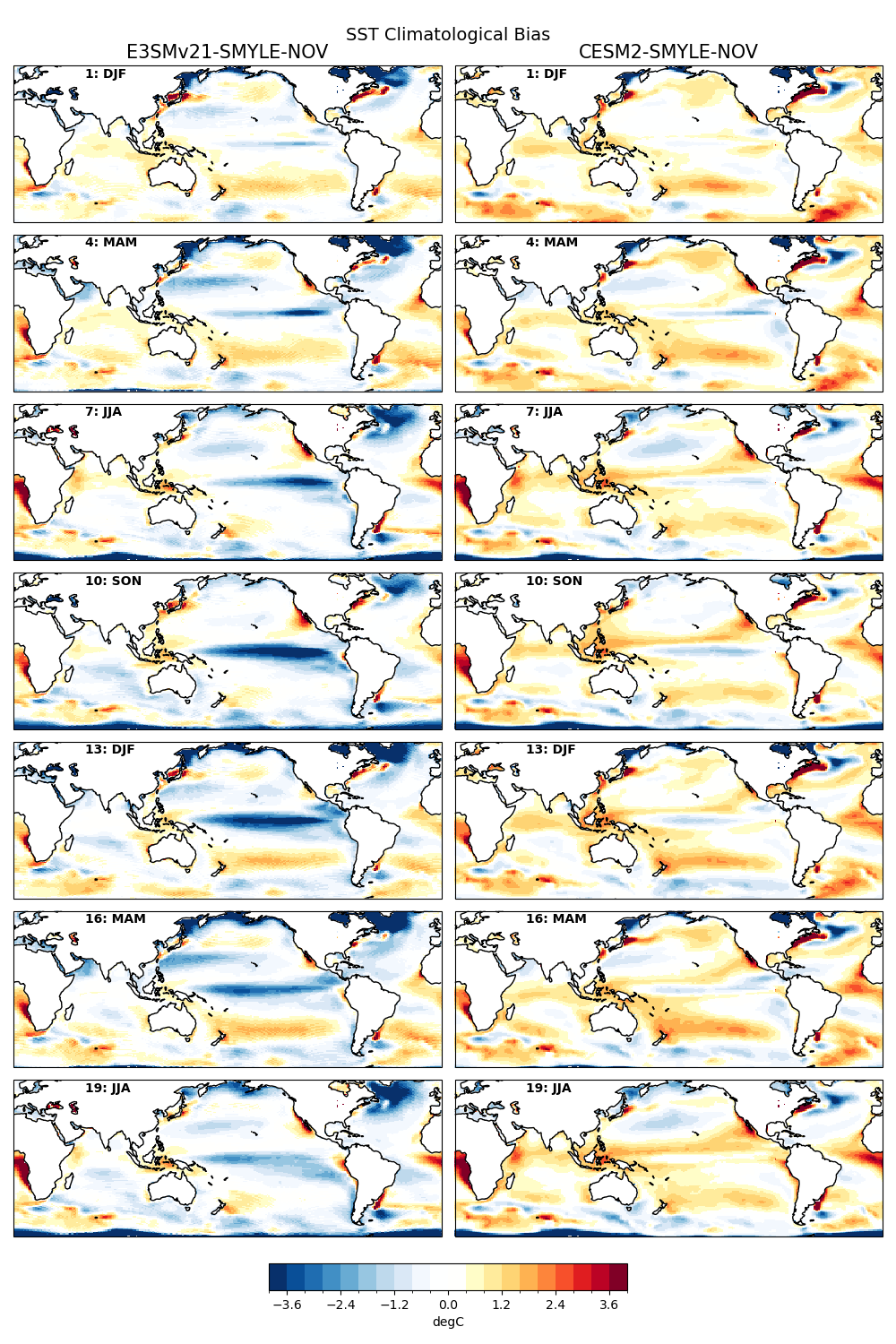 Hindcast Drift
SST Bias (Coupled Hindcasts):
SST Bias (Coupled Historical):
E3SMv2
CESM2
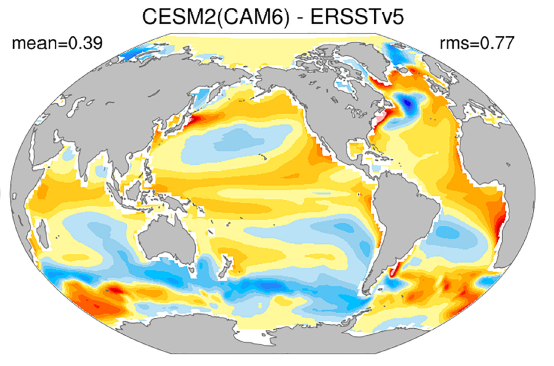 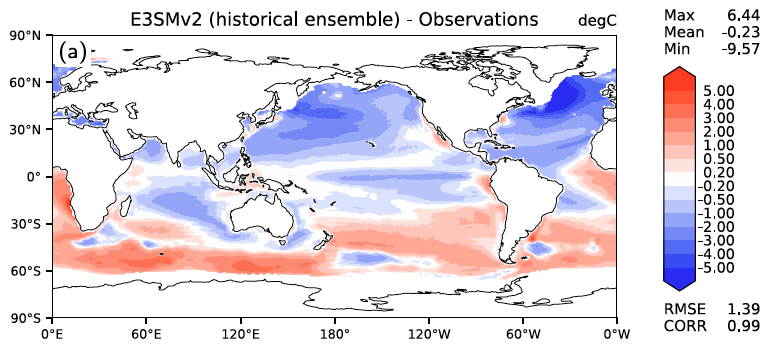 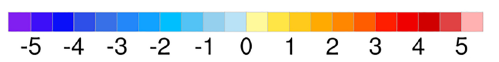 Golaz et al. (2022, JAMES, 10.1029/2022MS003156)
Danabasoglu et al. (2020, JAMES, 10.1029/2019MS001916)
ENSO Prediction Skill
E3SMv2.1-SMYLE
CESM2-SMYLE
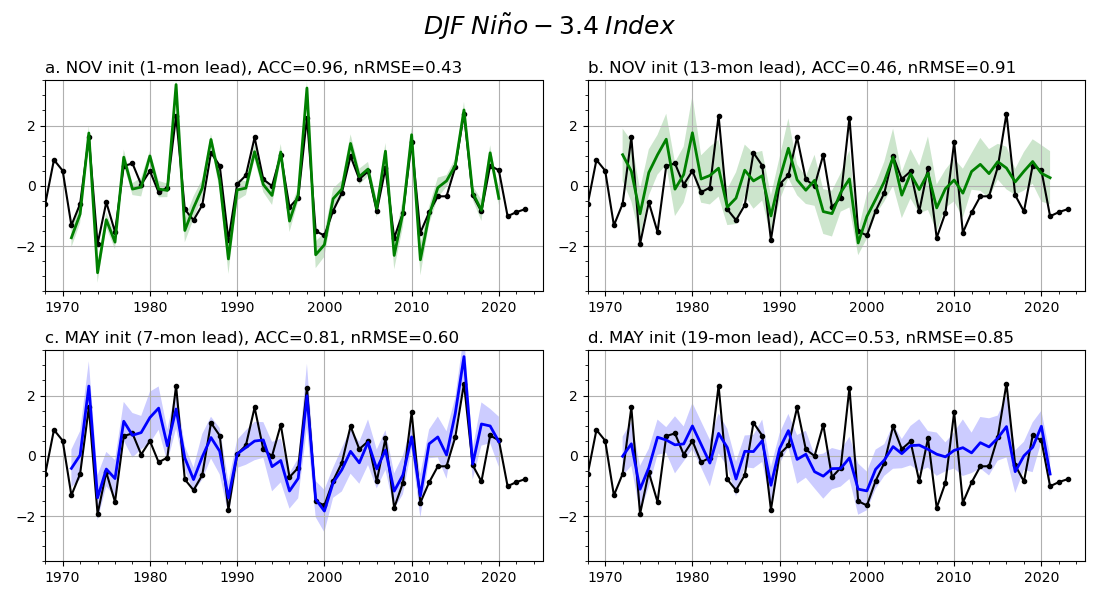 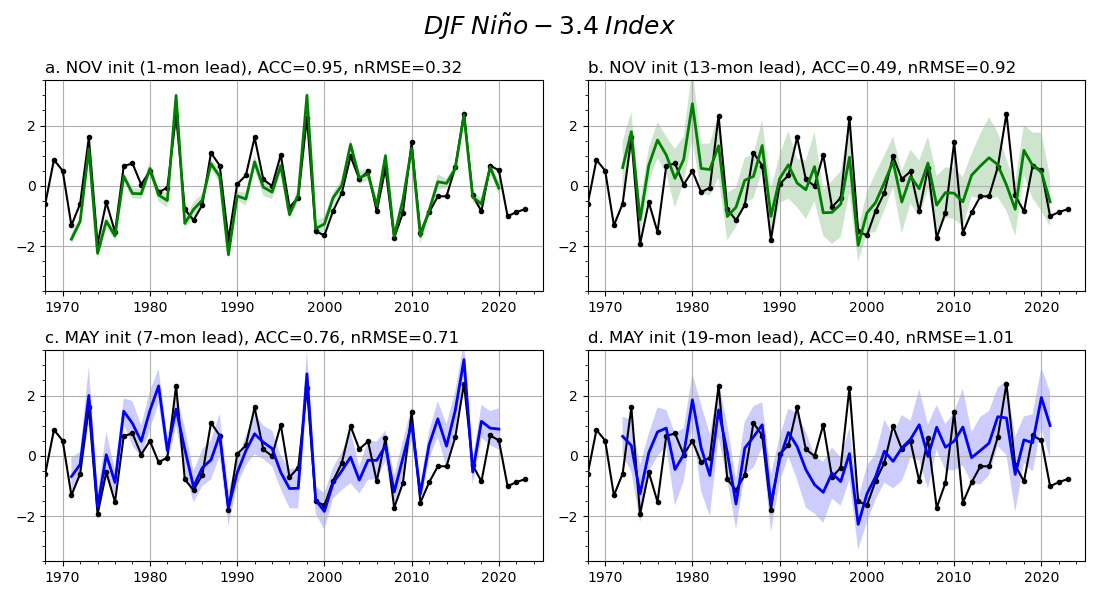 1-month lead
13-month lead
1-month lead
13-month lead
7-month lead
19-month lead
7-month lead
19-month lead
Remarkably similar ENSO skill despite very different mean model biases

Both systems are competitive with the NMME multi-model mean
Evidence of robust multiyear-lead ENSO forecasts-of-opportunity
ENSO Prediction Skill
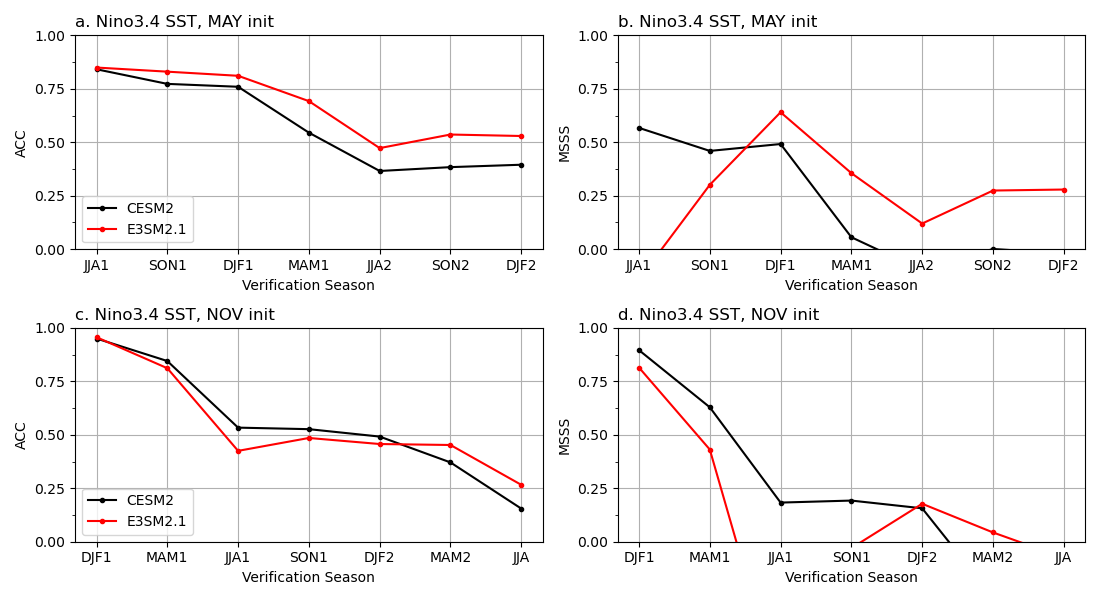 Start-month dependence on skill comparison

E3SMv2.1 outperforms CESM2 for MAY hindcasts
ENSO Prediction Skill
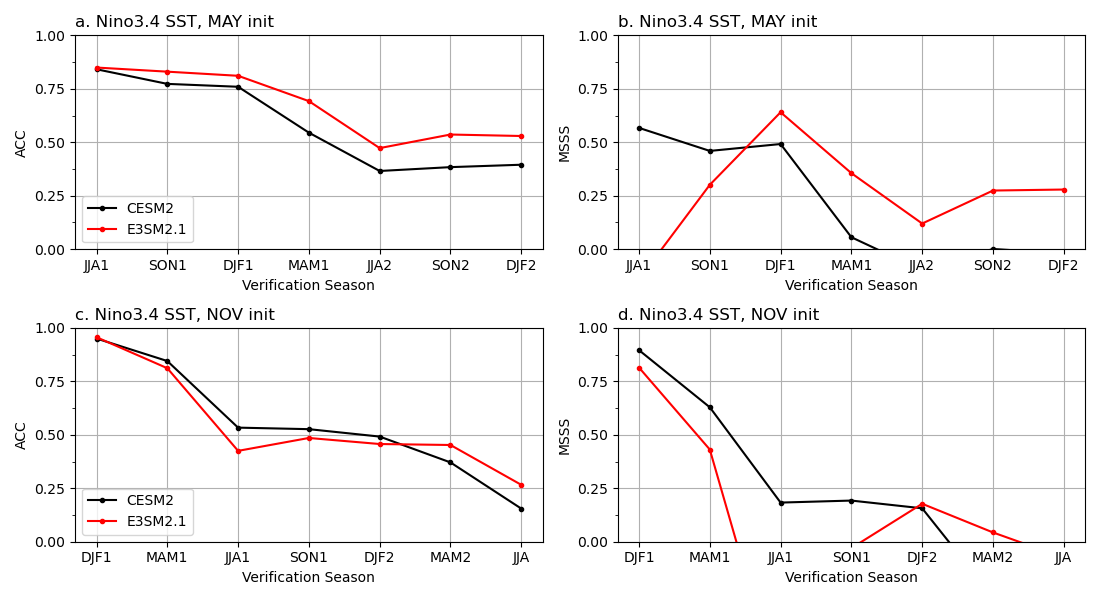 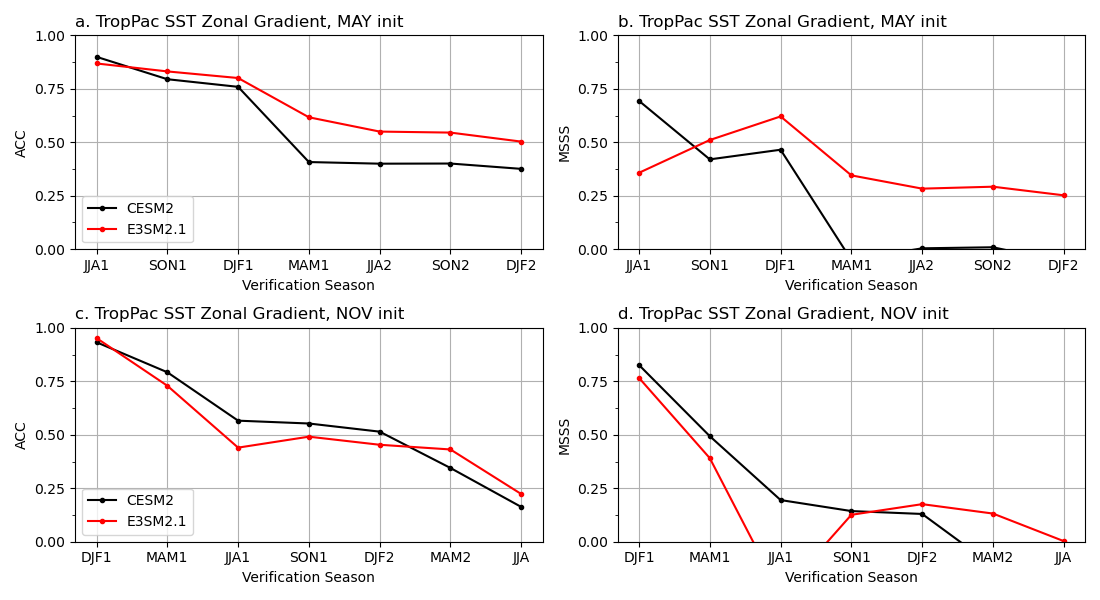 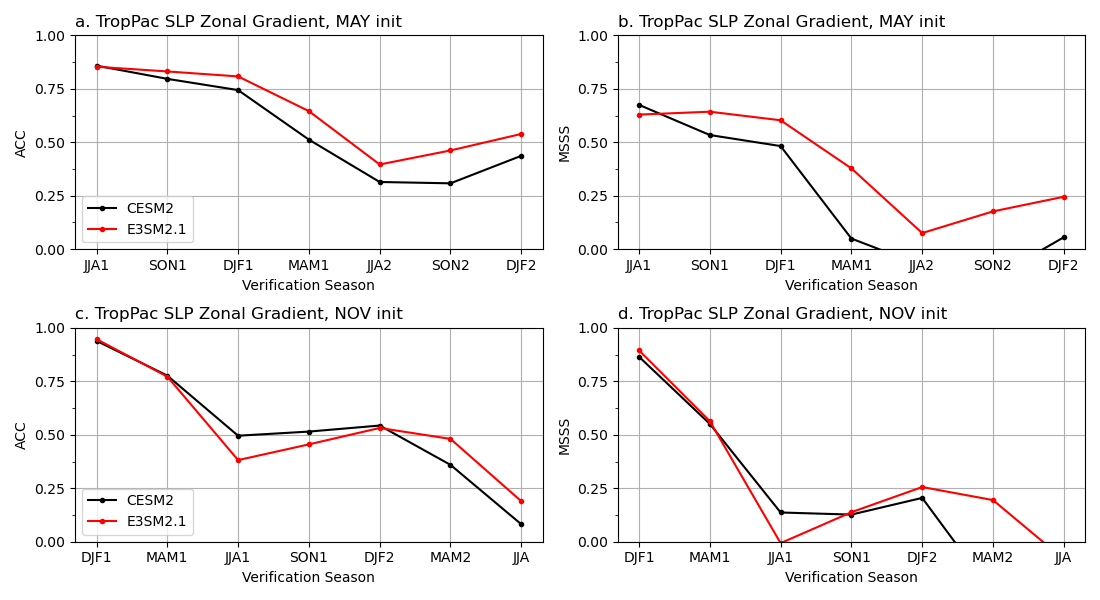 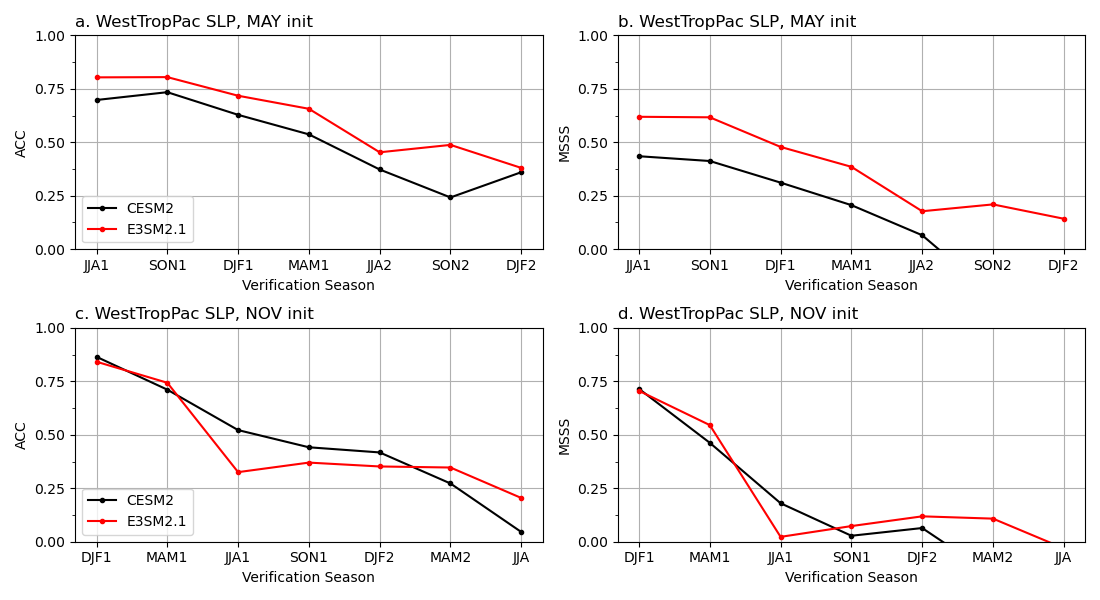 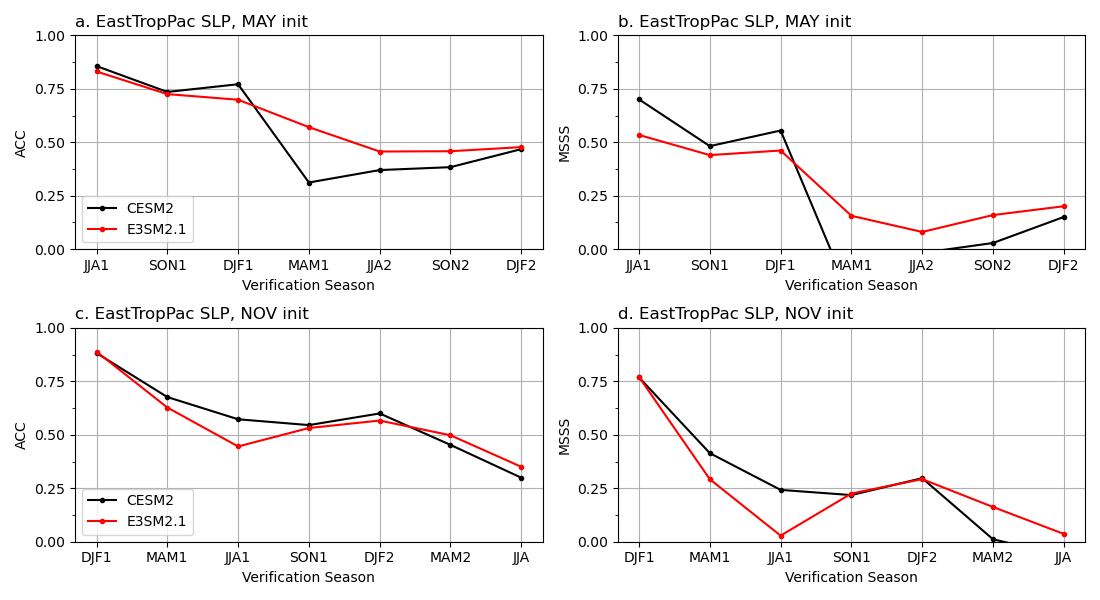 Improved Niño3.4 skill in E3SMv2.1 due to improved prediction of Bjerknes feedback (SLP over MC/IO)?
Anomaly Correlation Coefficient (after detrending):
ENSO Impacts Skill
E3SMv2.1
E3SMv2.1-CESM2
CESM2
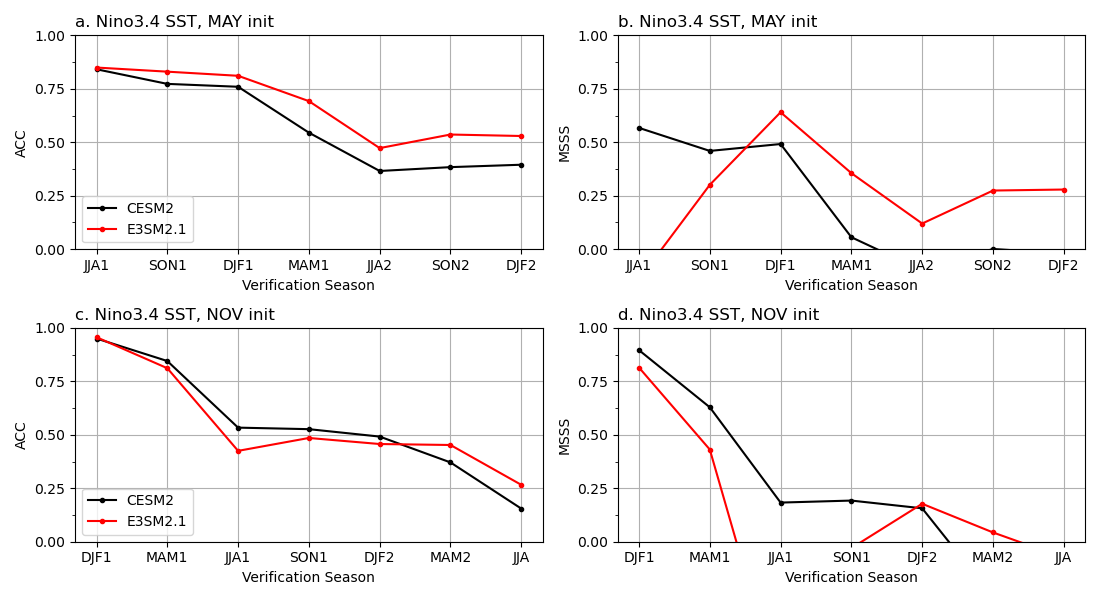 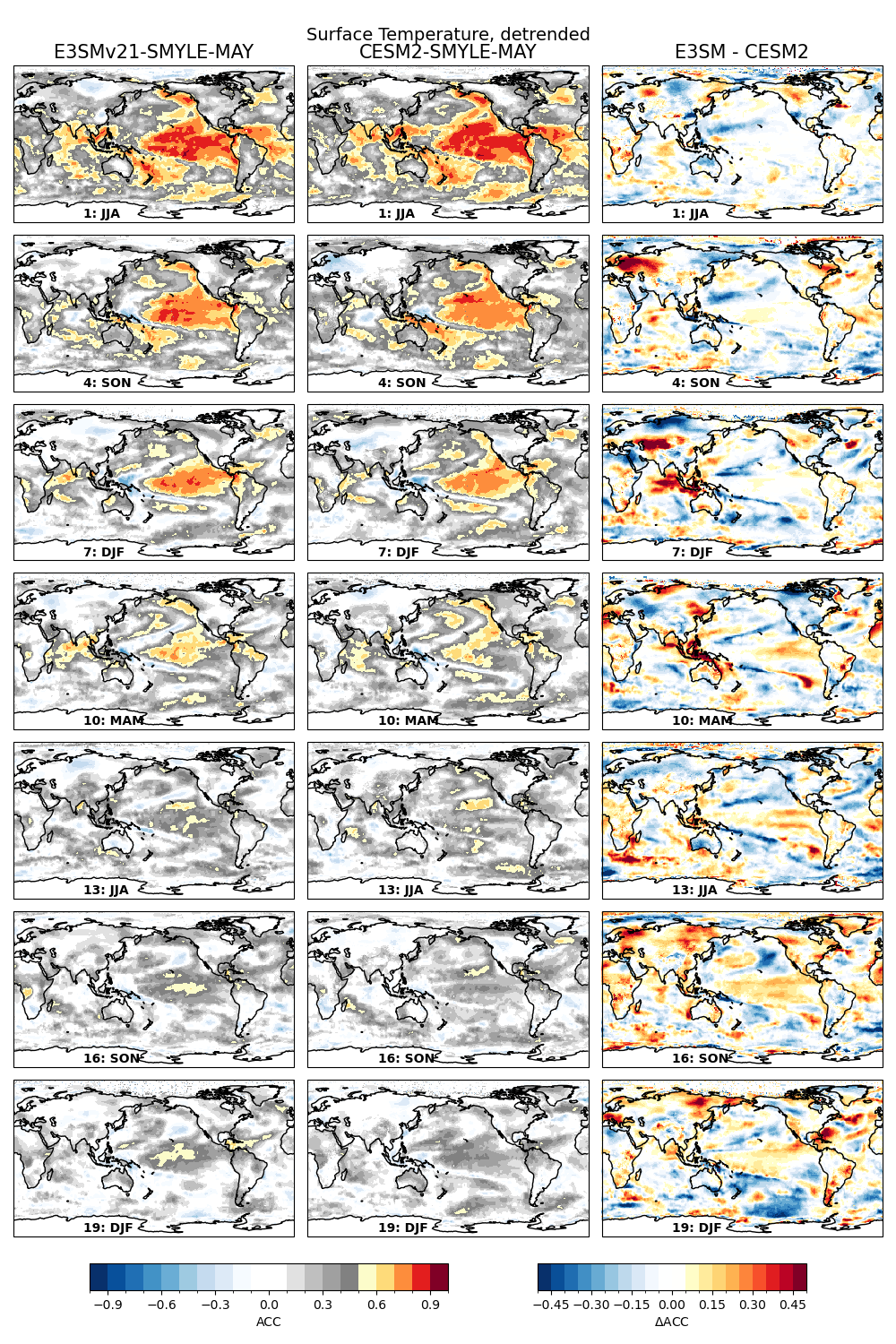 SAT:
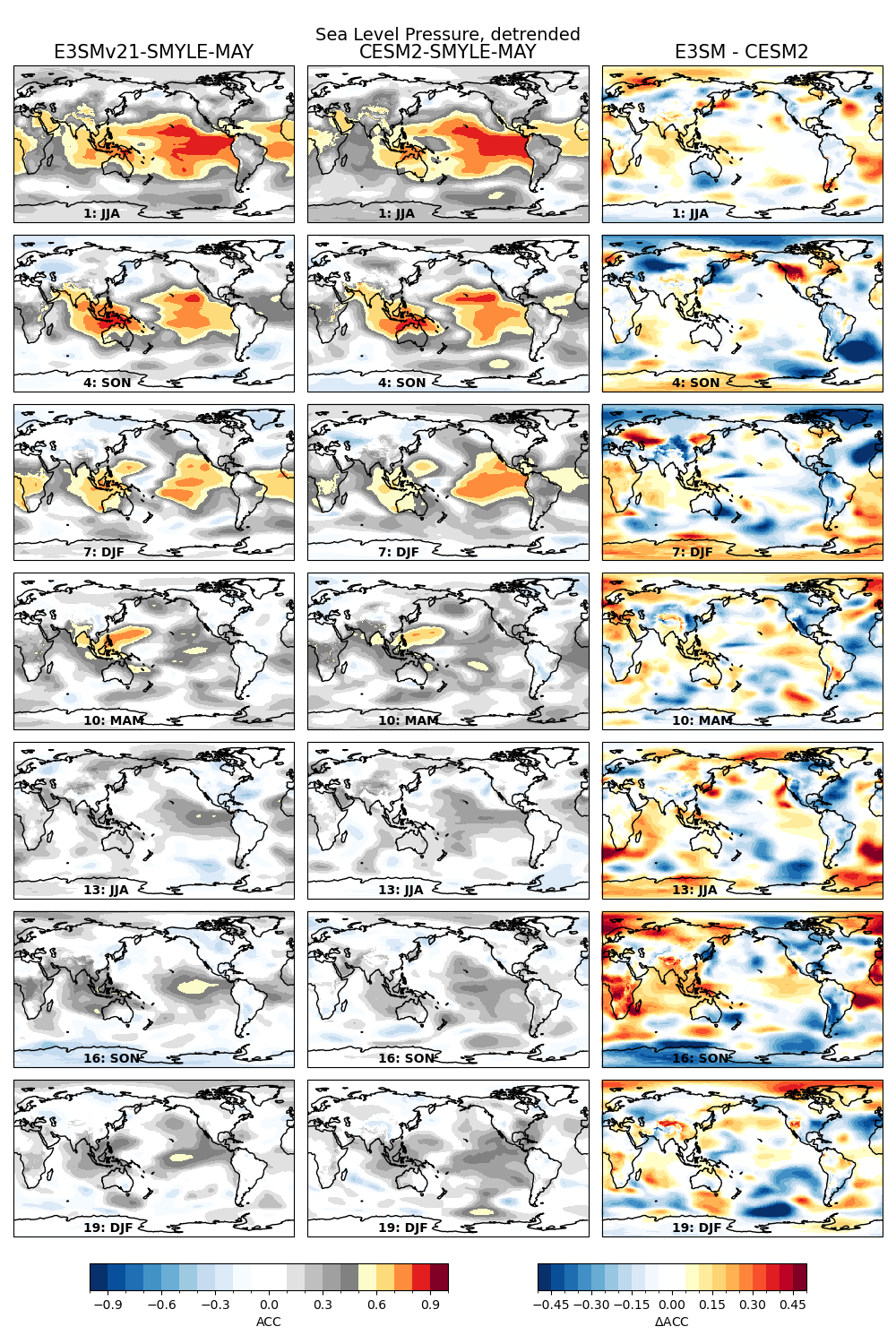 SLP:
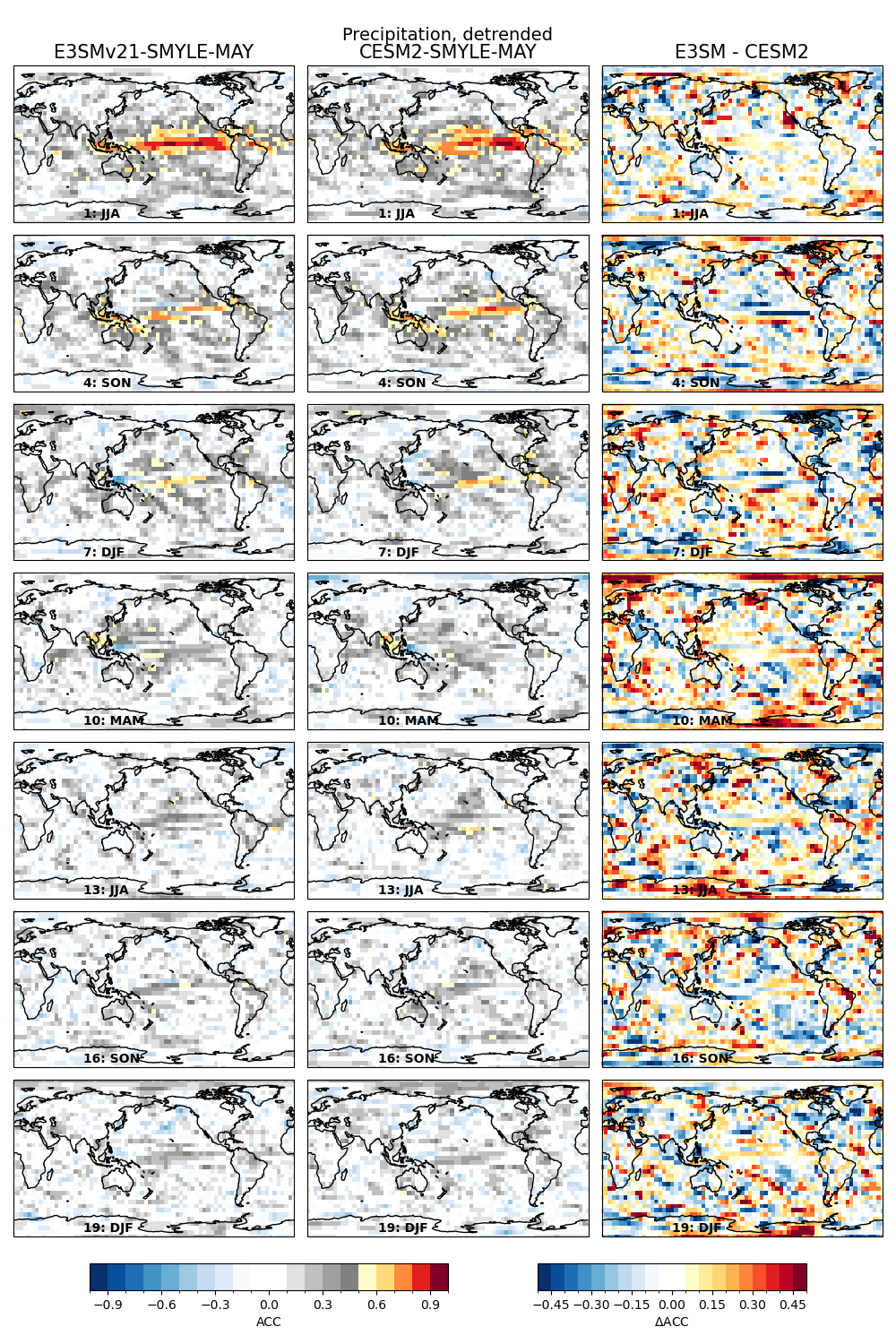 PRE:
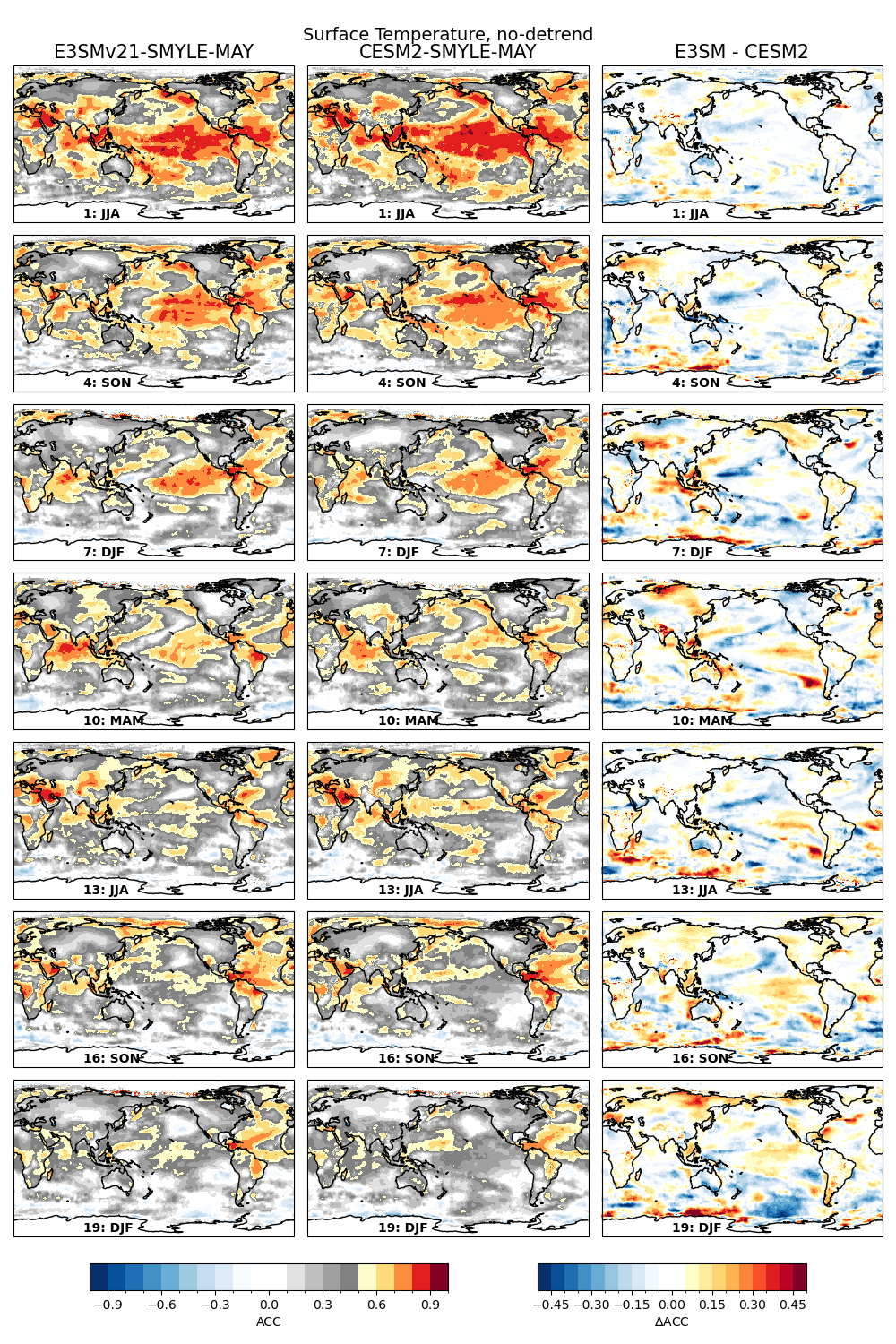 Skill comparison for seasonal impacts is mixed
Anomaly Correlation Coefficient (after detrending):
ENSO Impacts Skill
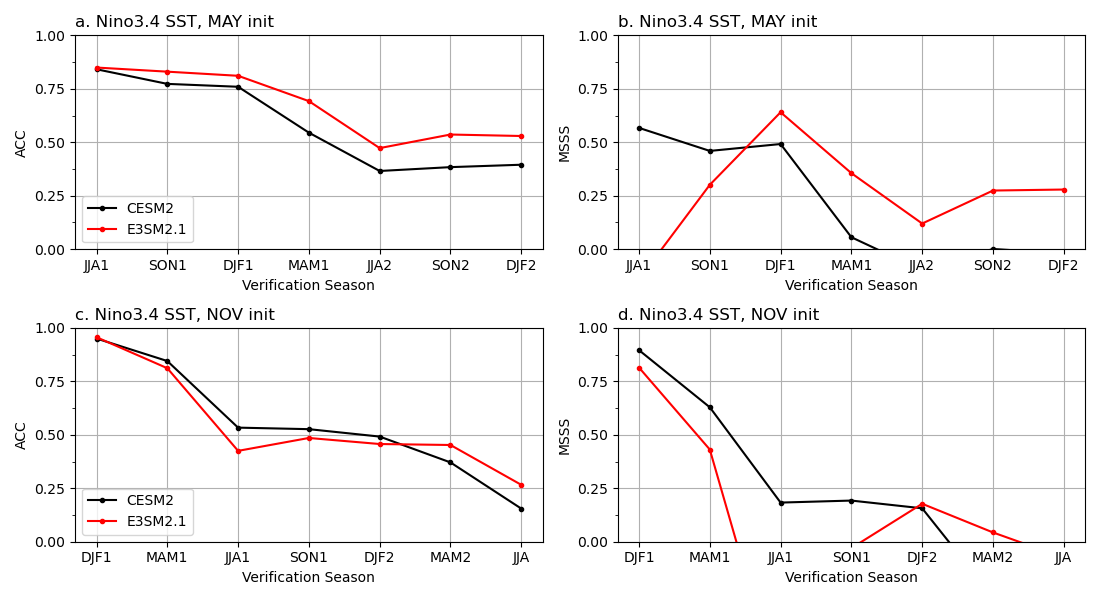 COMBINED- E3SMv2.1
COMBINED - CESM2
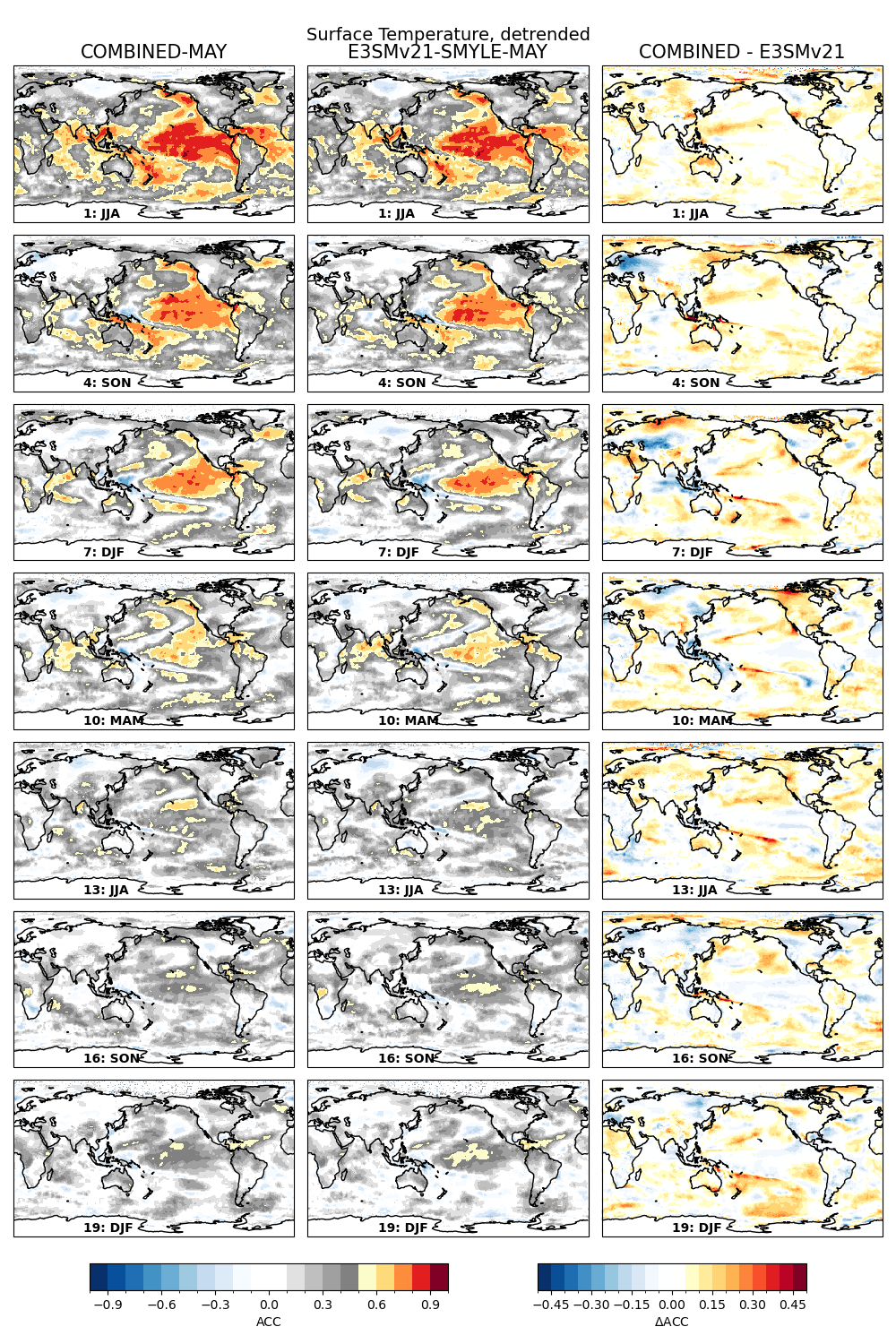 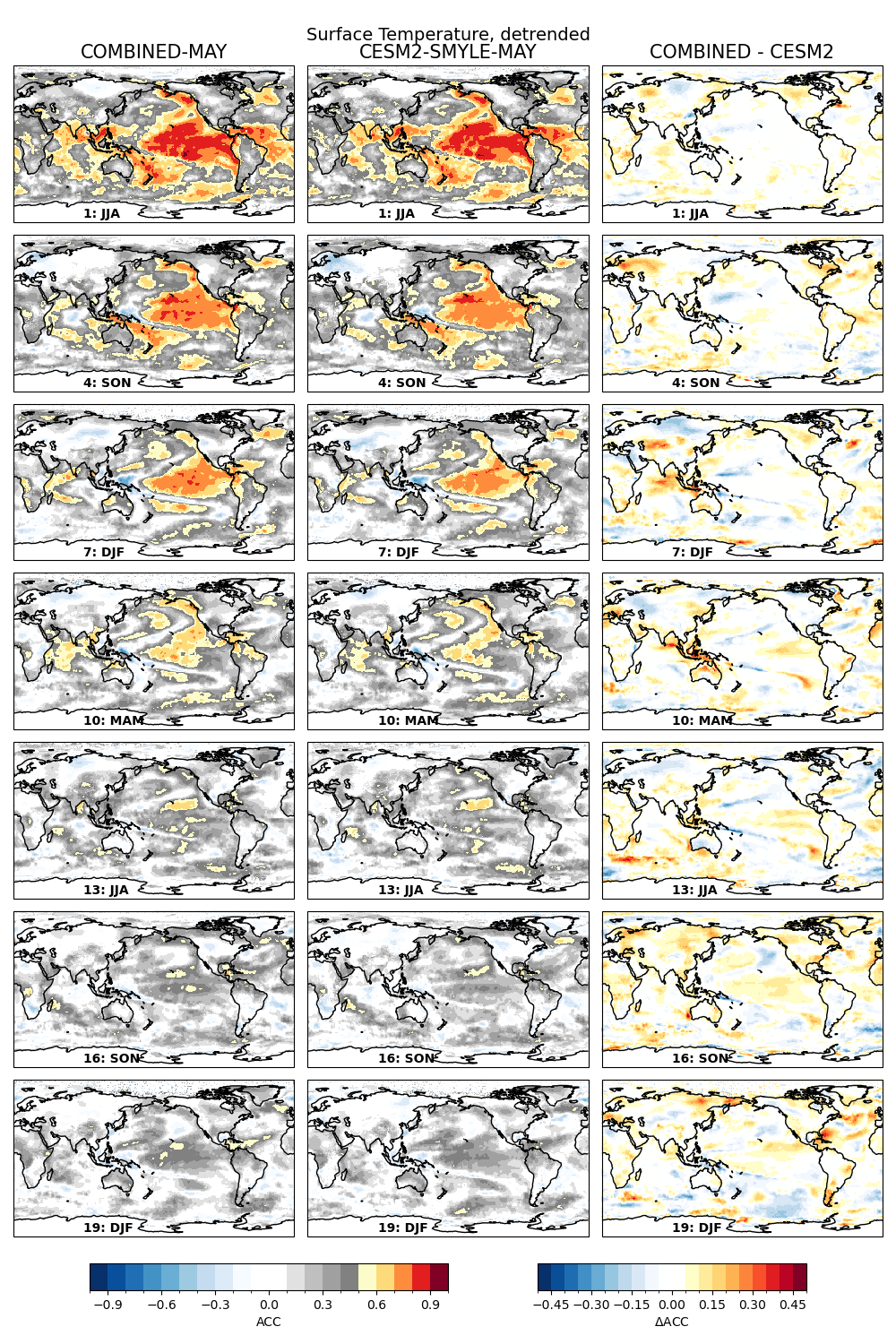 SAT:
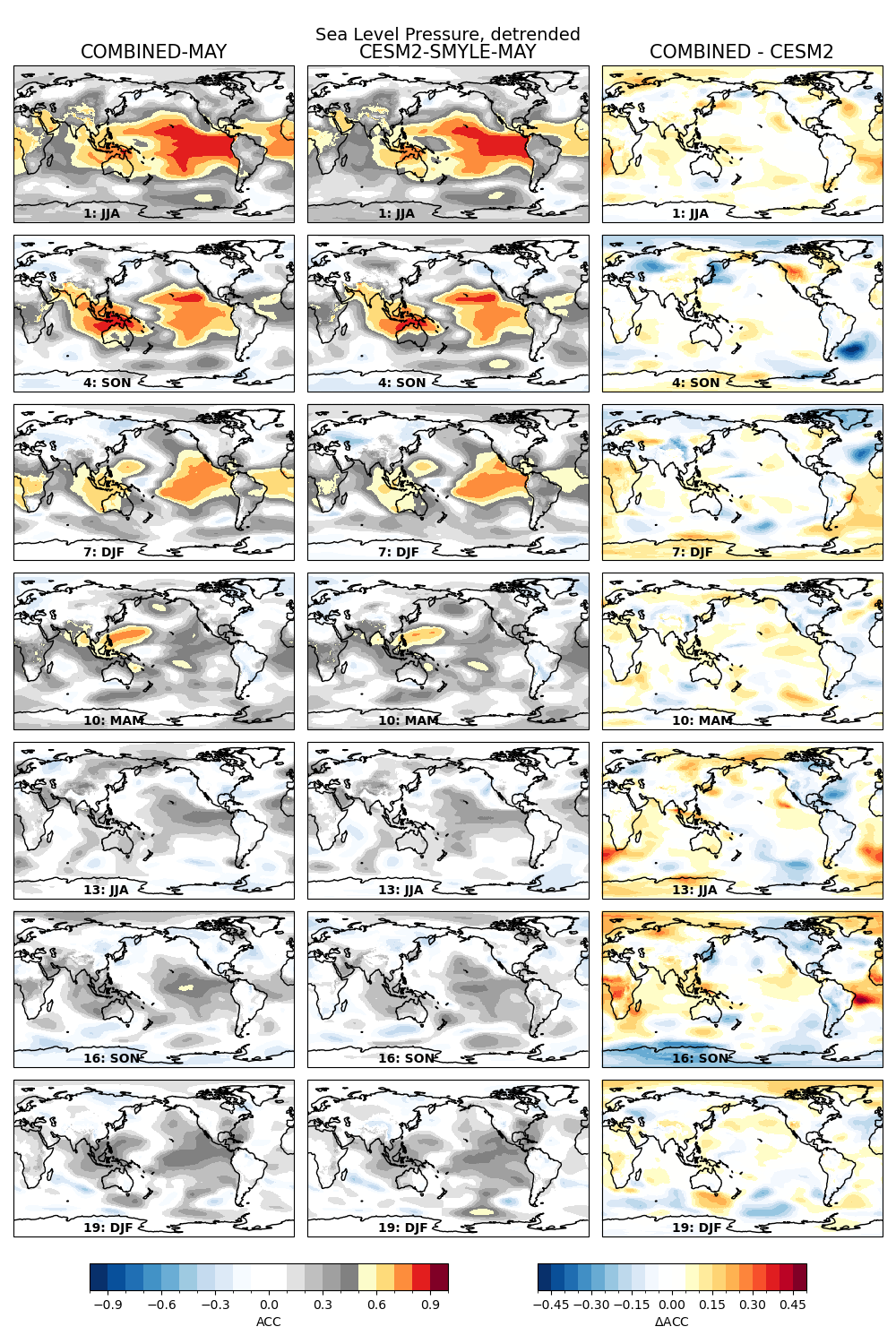 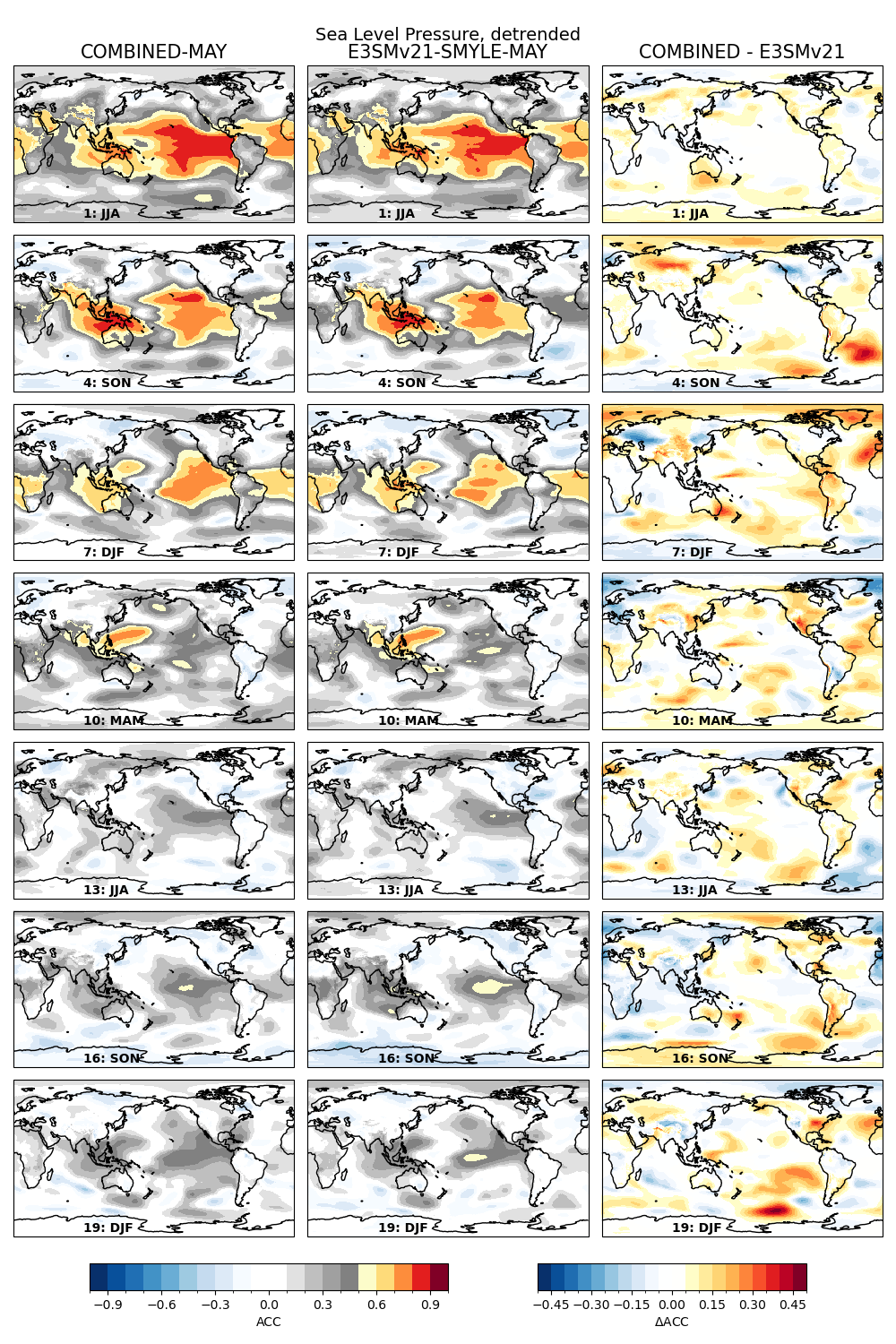 SLP:
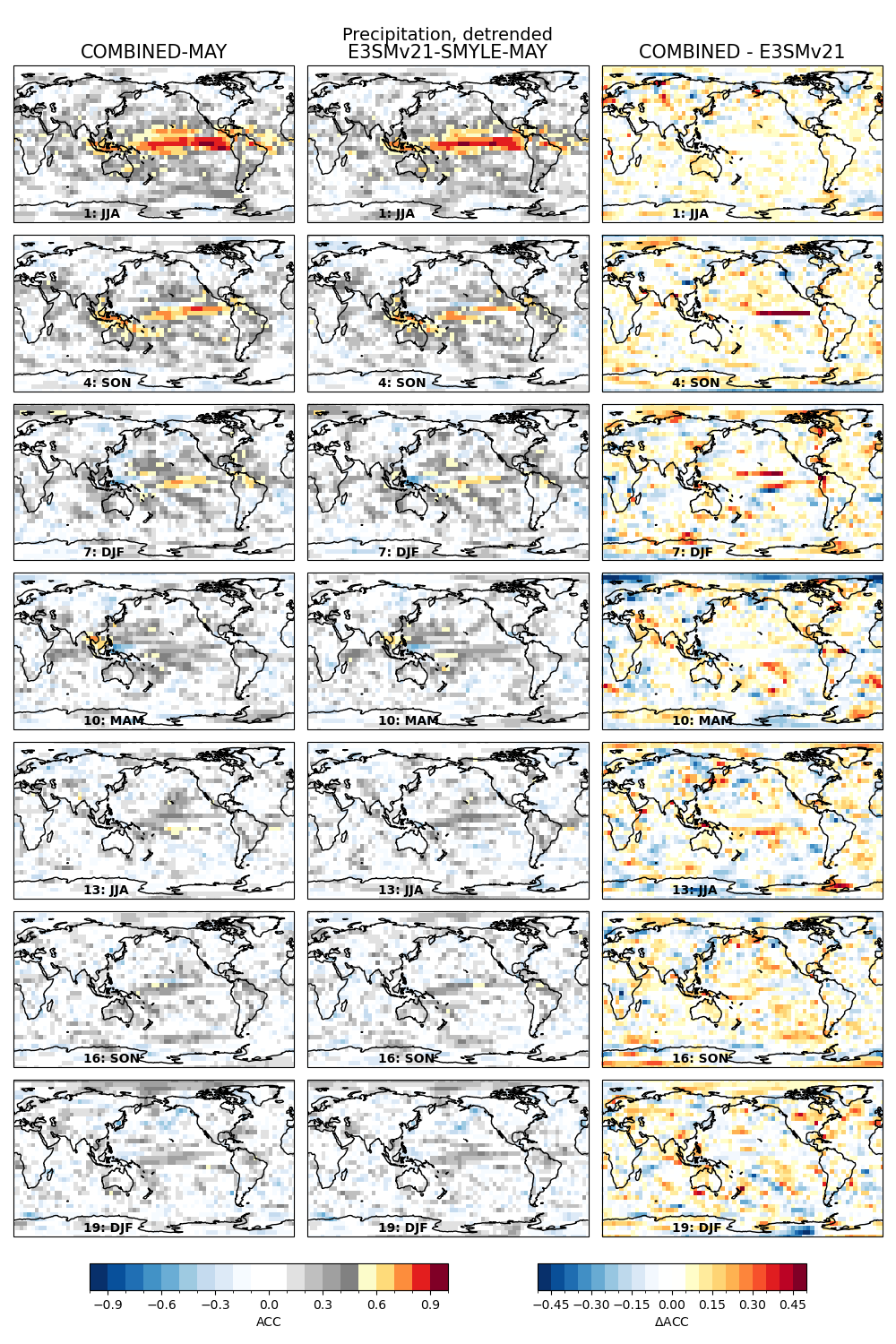 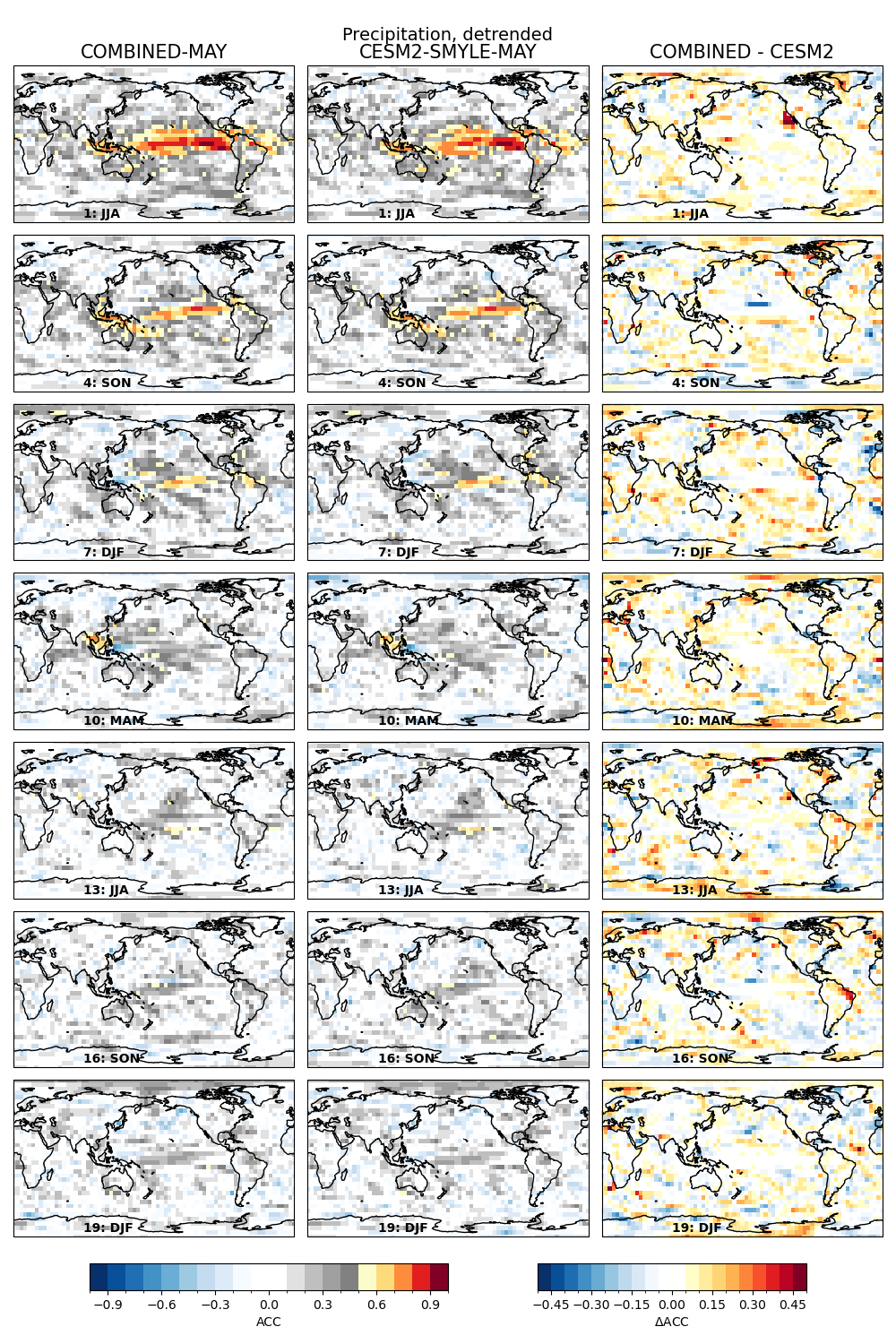 PRE:
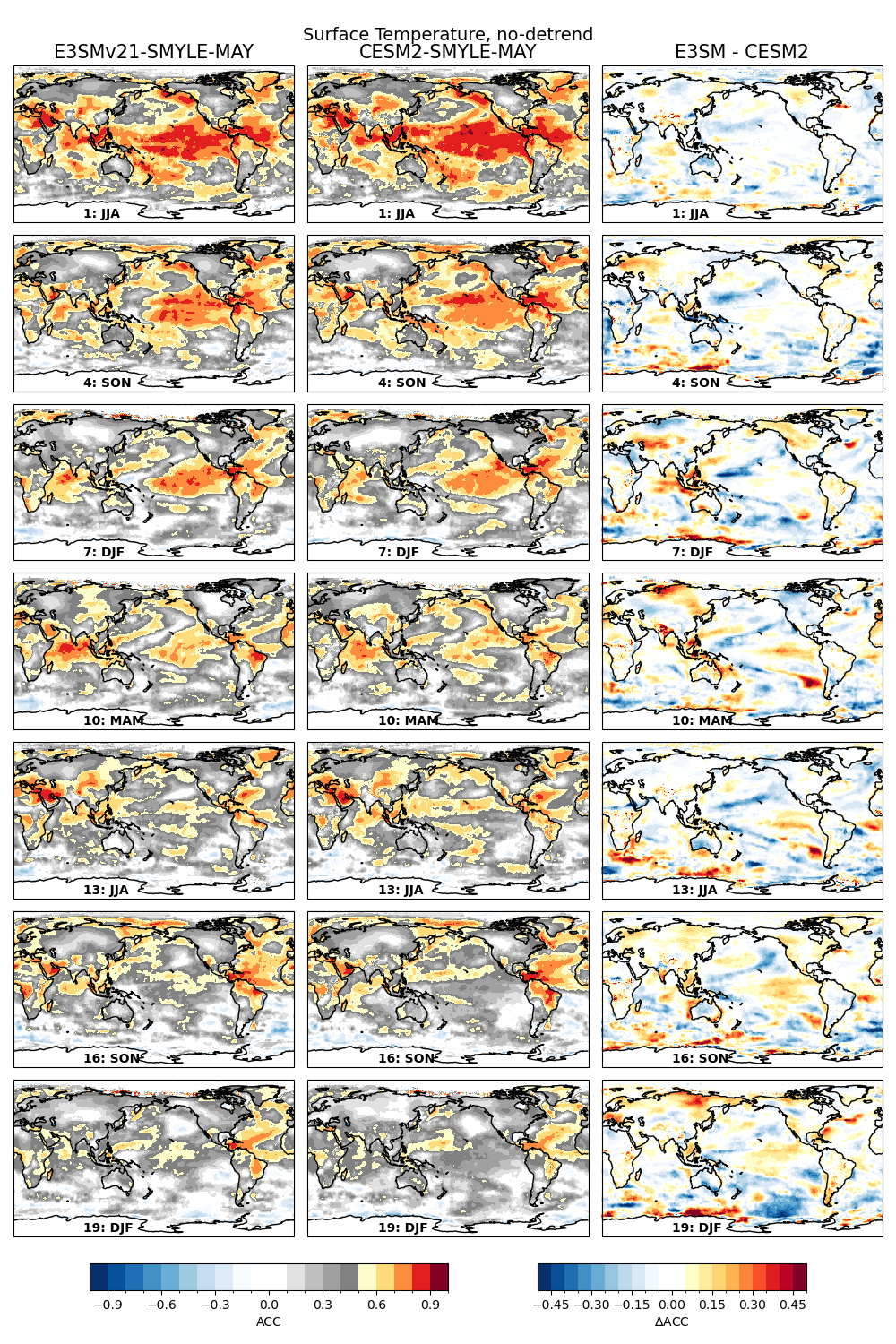 Combined 40-member multi-model system appears generally superior to individual systems
Summary
Extended-seasonal initialized prediction hindcasts using E3SMv2.1 have been completed through CATALYST/E3SM collaboration

E3SMv2.1-SMYLE skill for ENSO is similar to that from CESM2-SMYLE despite different background mean state bias

Promising potential to explore seasonal predictability dependence on model structure & process representation